Плетёные орнаменты. Звериный стиль
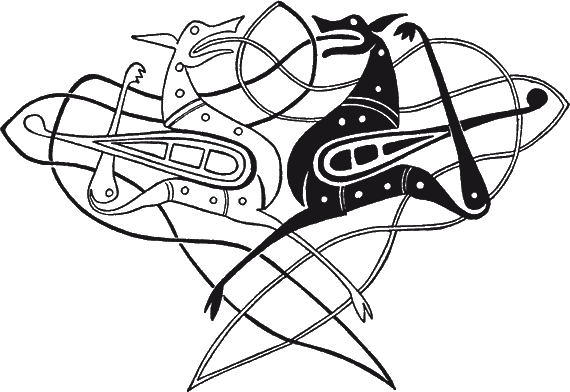 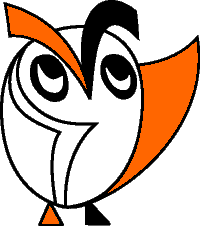 Изобразительное искусство. 3-й класс.
Урок 19.
© ООО «Баласс», 2014.
Рассмотрите орнаменты и определите, какой из них геометрический, а какой растительный?
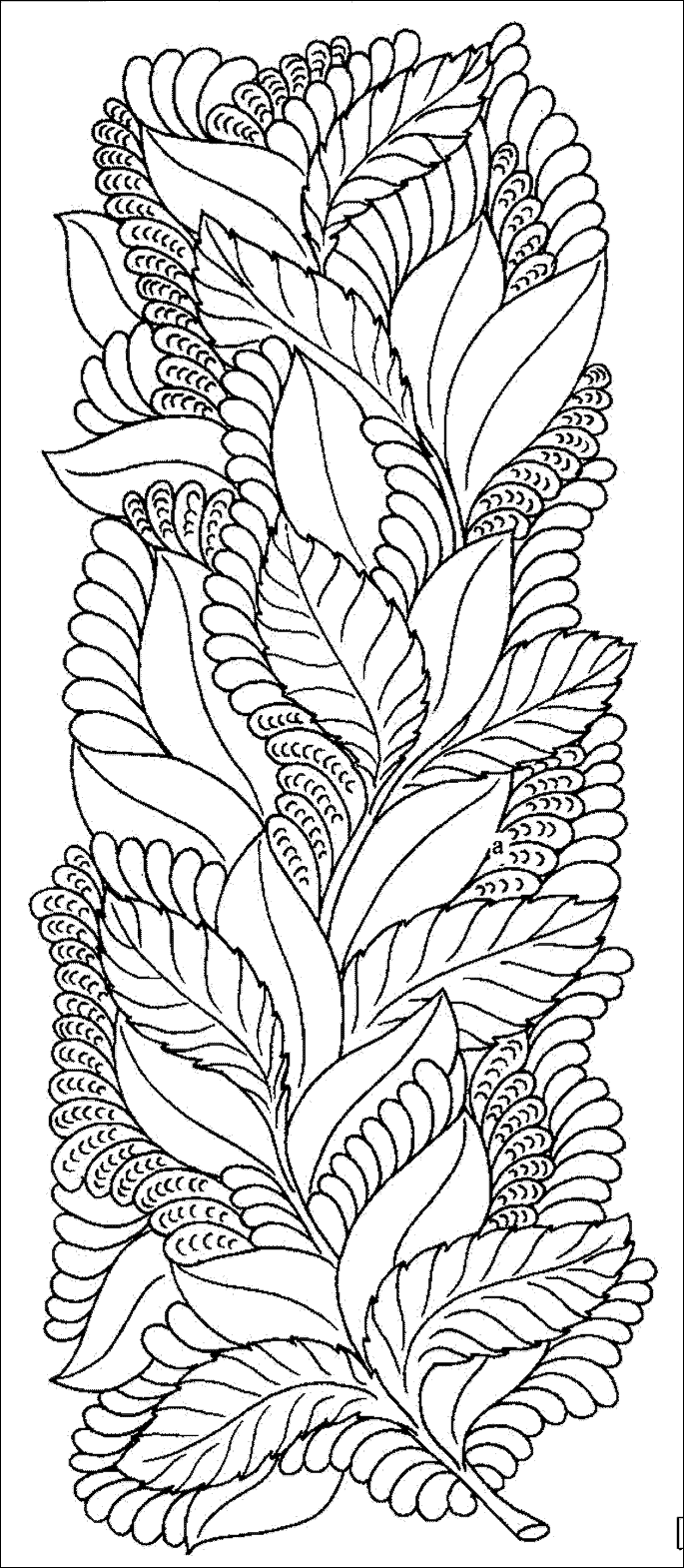 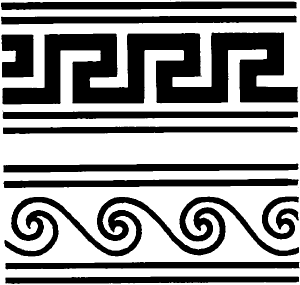 Рассмотрите орнаменты и определите, какой из них геометрический, а какой растительный?
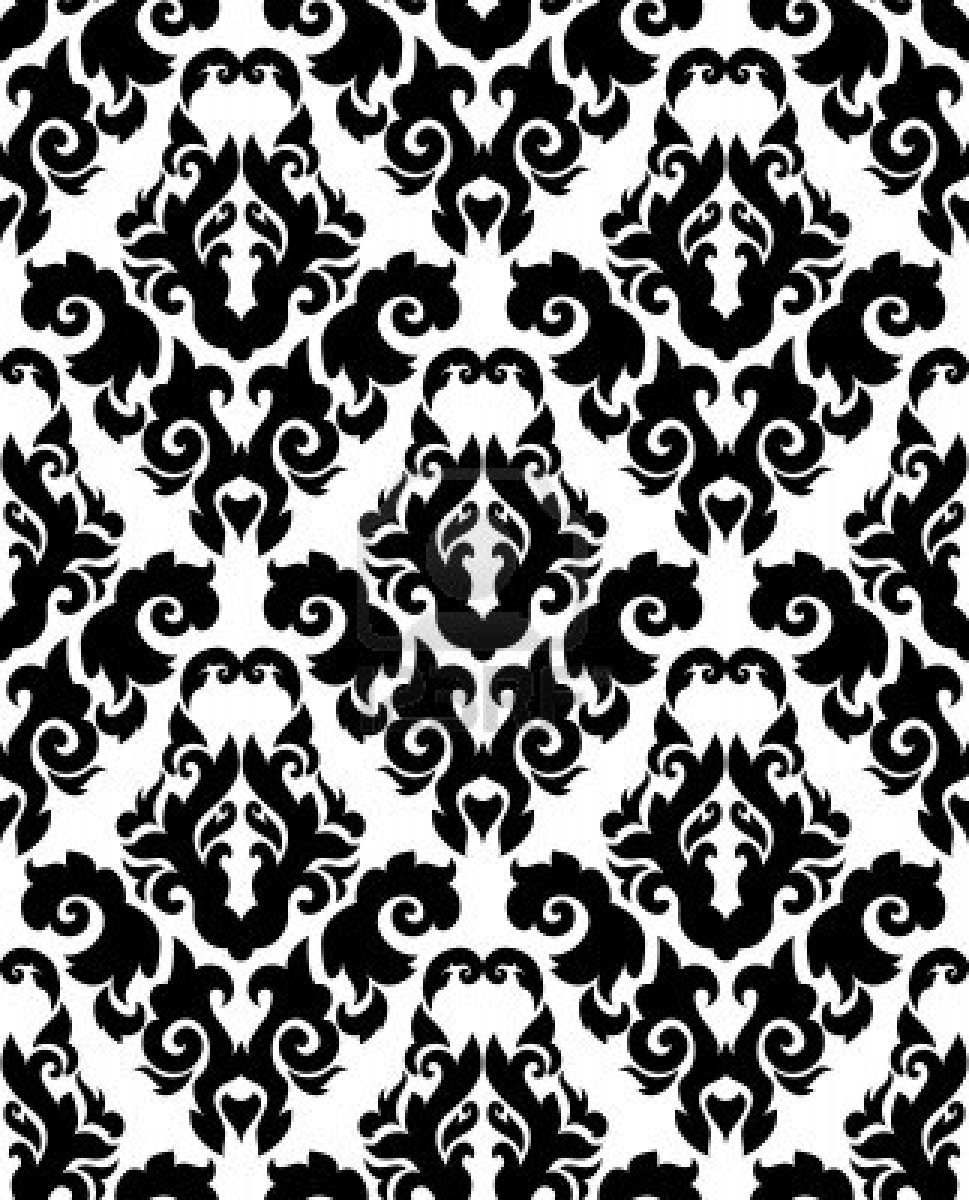 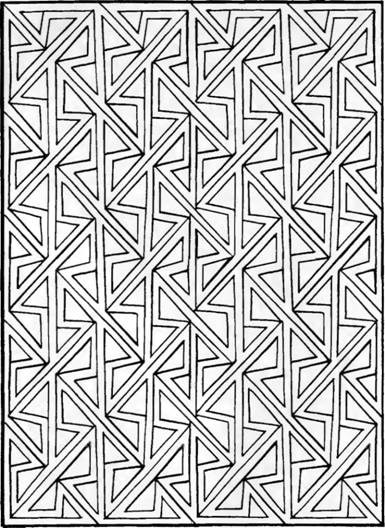 Как бы вы назвали этот орнамент?
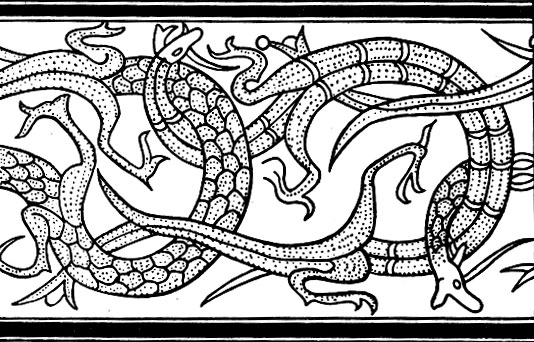 Как бы вы назвали этот орнамент?
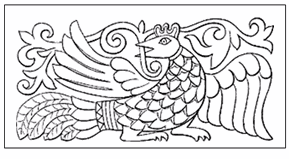 Формулирование проблемы
Какие ещё бывают орнаменты?
Рассмотрите орнаменты и определите их главную особенность.
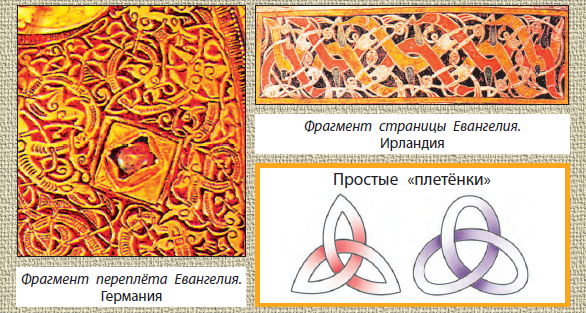 Рассмотрите орнаменты и определите их главную особенность.
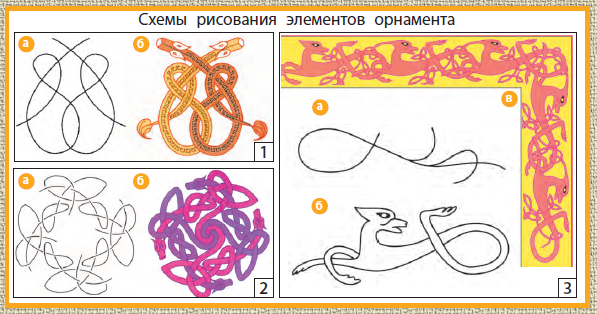 Чем отличается плетёный орнамент от геометрического и растительного?
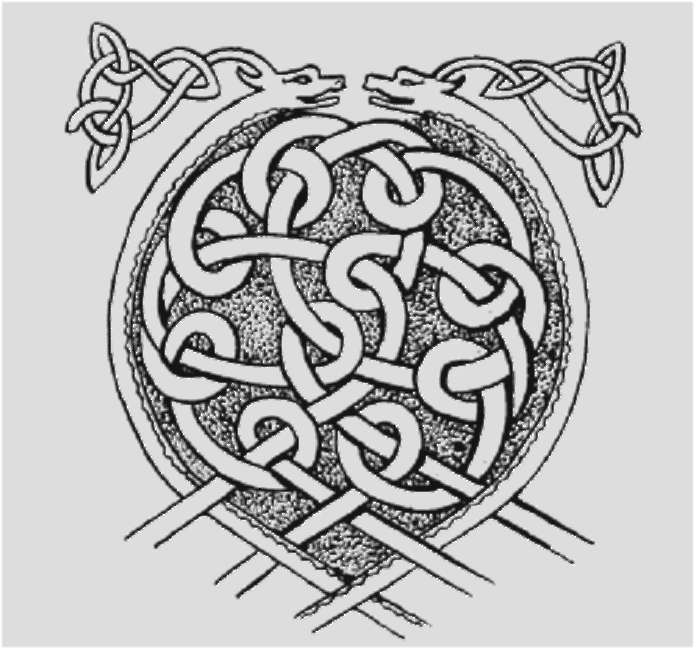 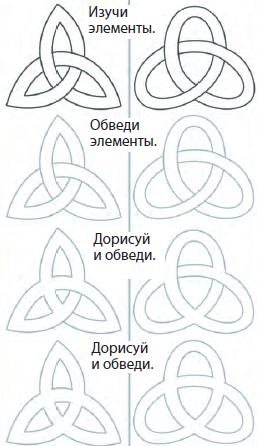 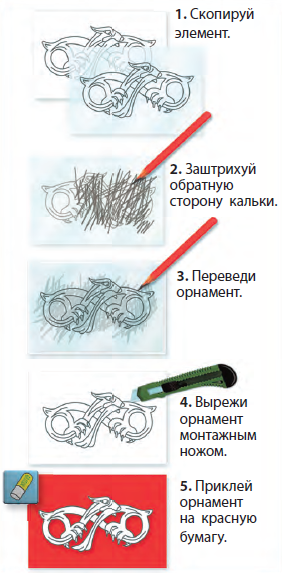 Какие ещё бывают орнаменты?
Выполните свой орнамент в альбоме по одной из схем.
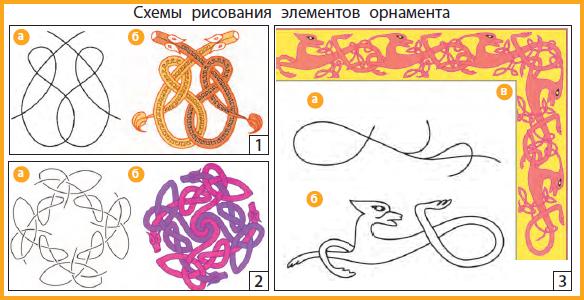 Рефлексия
Оцените свою работу на уроке:
– Что тебе нужно было сделать?
– Ты выполнил работу?
– Ты выполнил работу самостоятельно или с помощью?      С чьей? 
– Что бы ты хотел изменить в своей работе?
– Как бы ты оценил свою работу?
Домашнее задание
1. Раскрасить орнамент, используя любые материалы.
2. Принести рабочую тетрадь, простой карандаш, ластик, альбом, акварель, кисти.